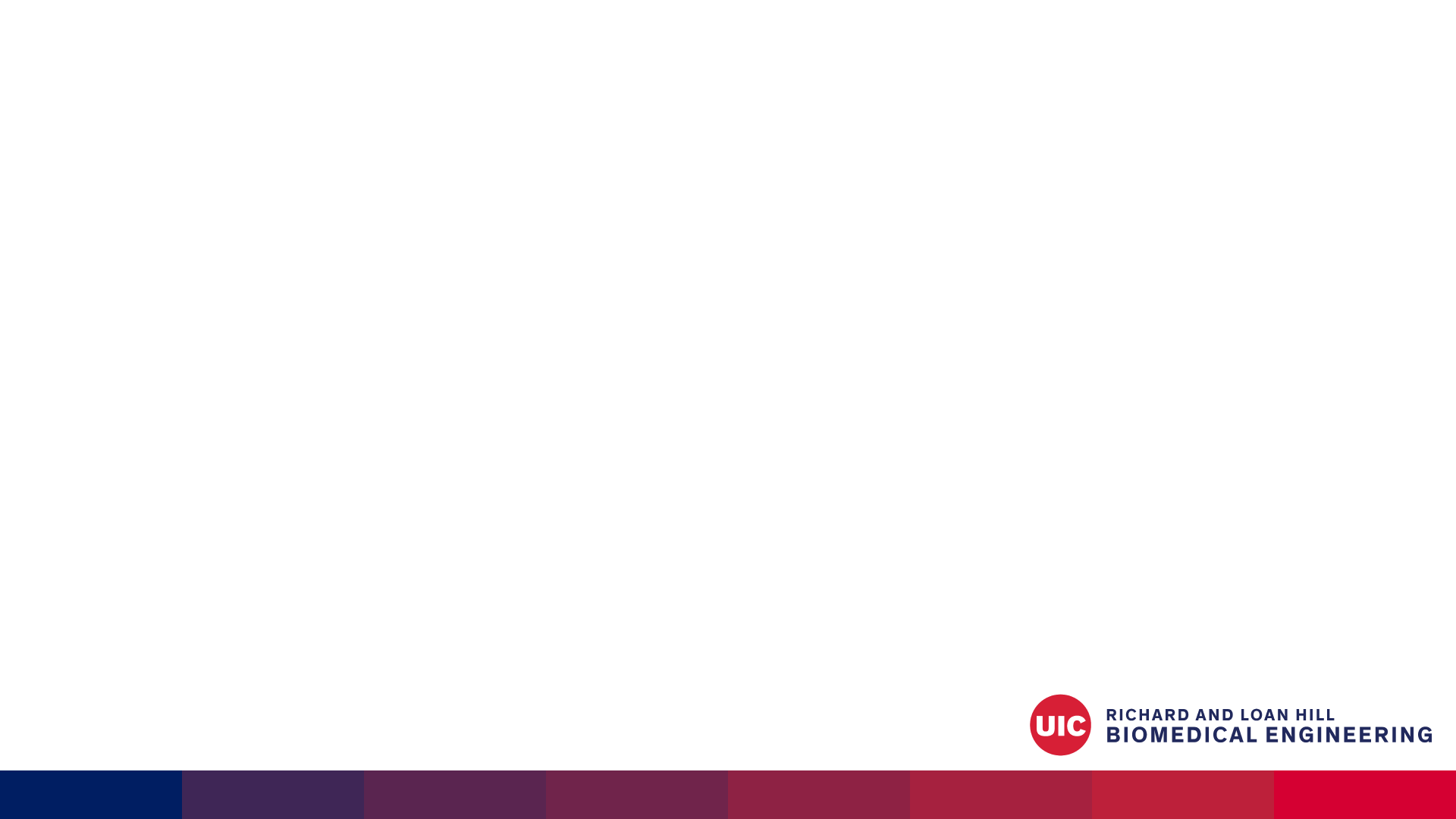 Bovine Platelet Lysate Test
Bovine Platelet Lysate (Plenty)
Bovine Serum
Fetal Bovine Serum
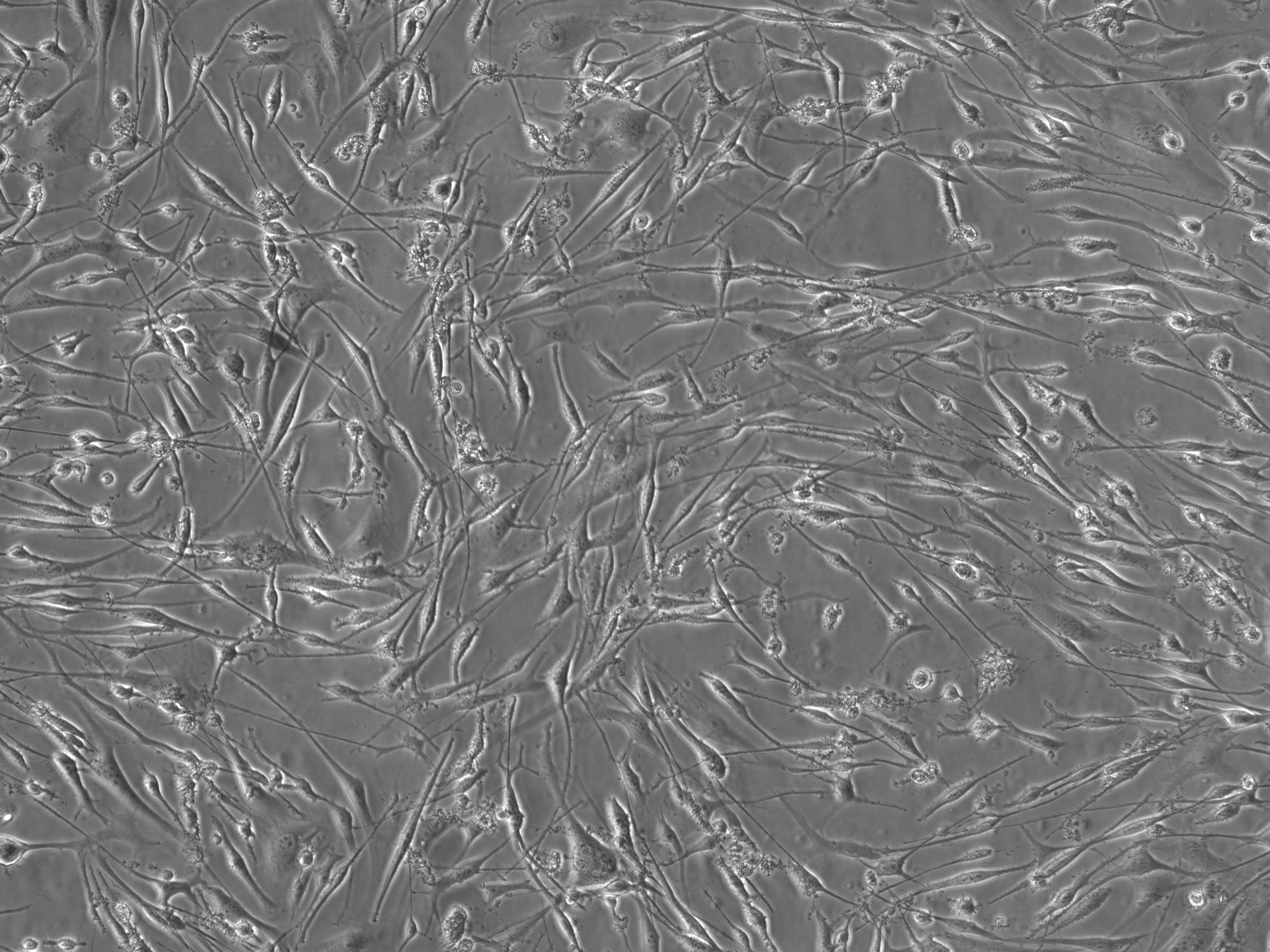 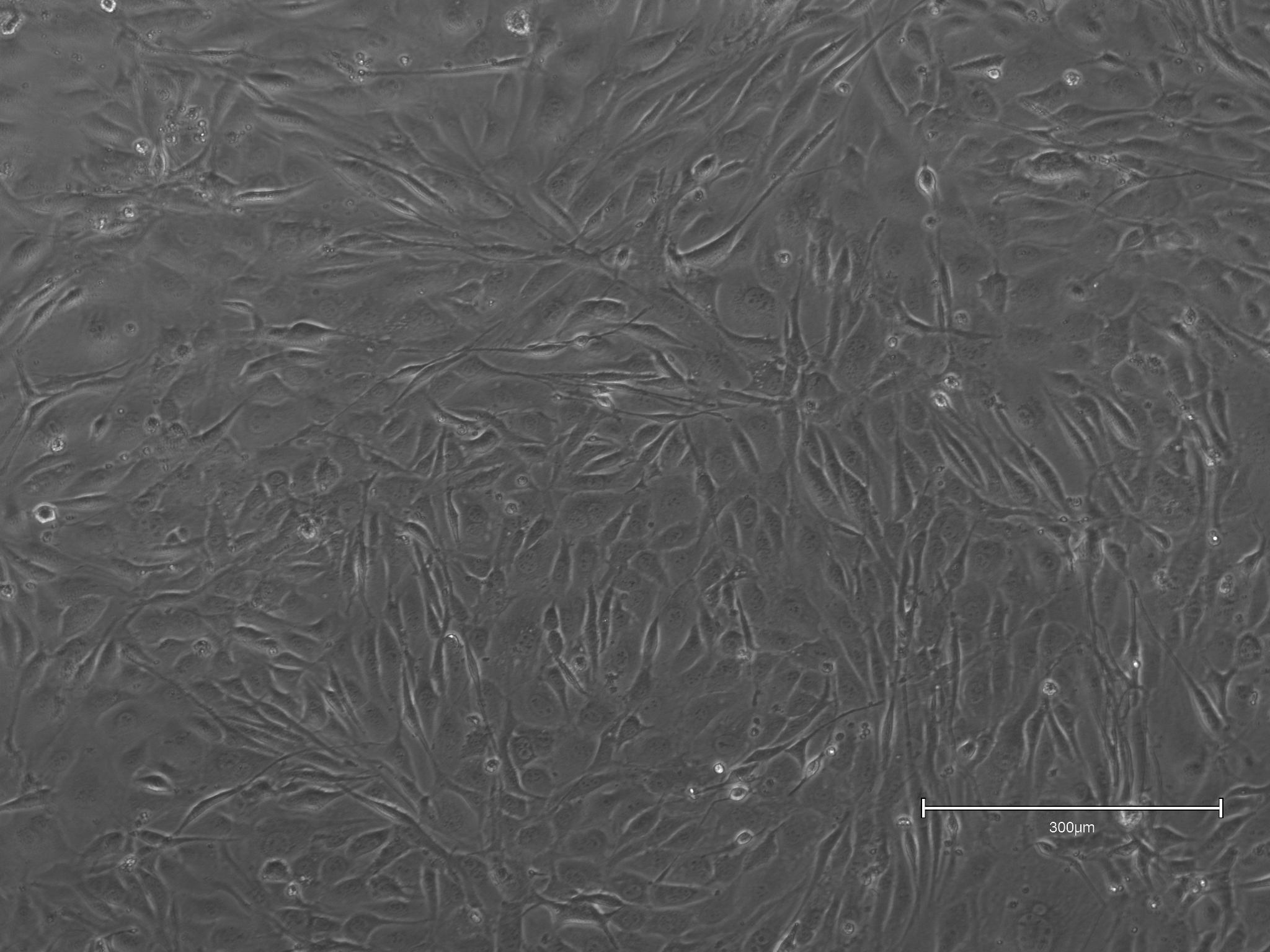 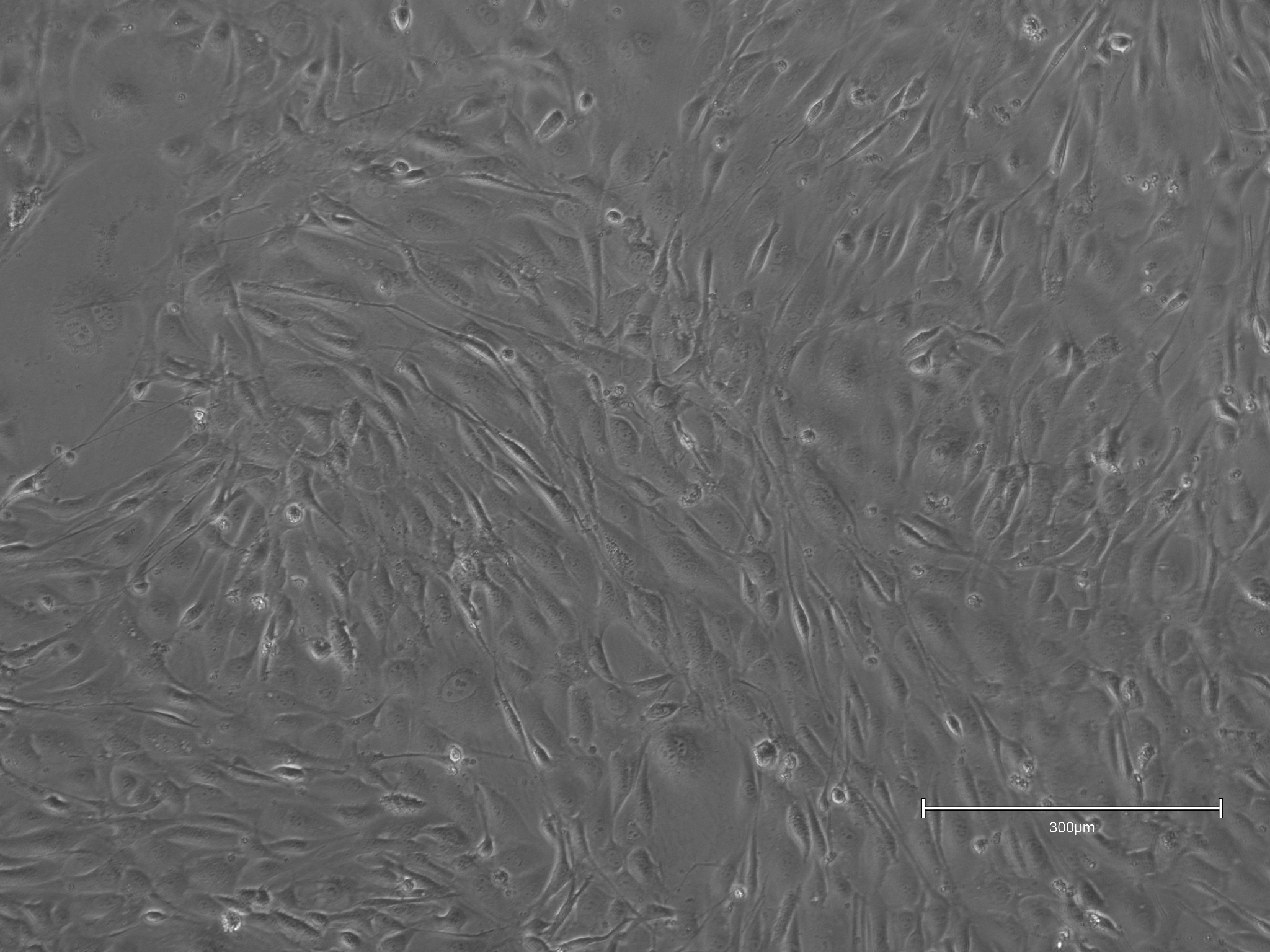 Day 4 Cell Count 
(3 wells 
pooled)
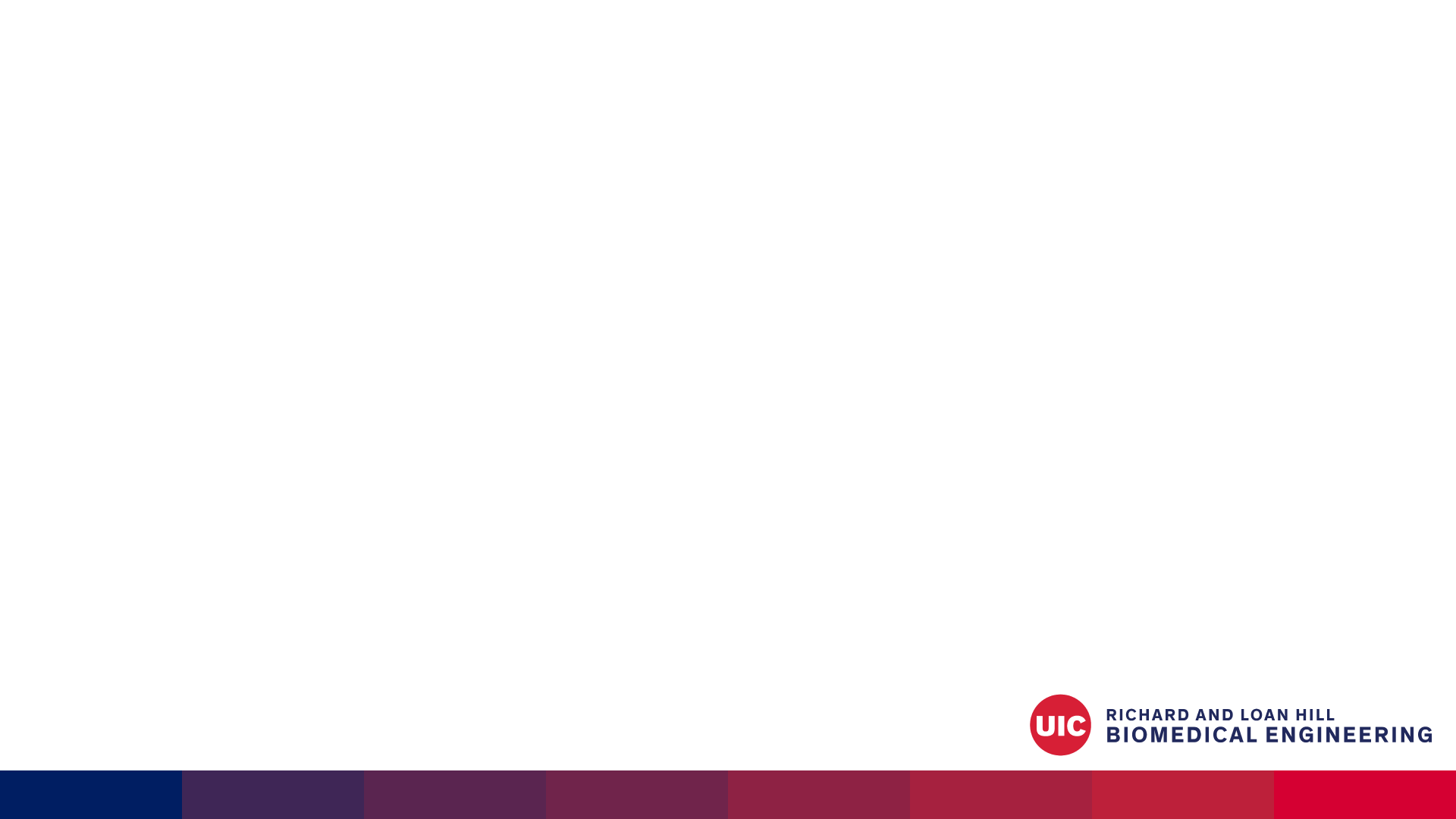 Bovine Platelet Lysate Test Presto Blue
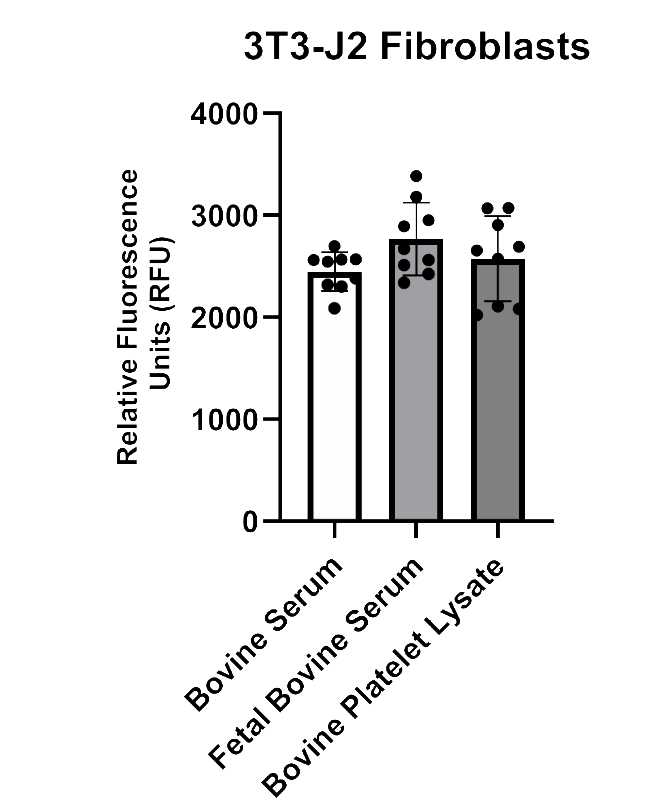